25th   of March 1821Greek National festivalKindergarten of Anavra Larisa GreeceStyliani Petkou
Students`                 paintings
Evzone with       geometrical      shapes
Making “tsarouhia”    traditional  leather shoes    with pompons
The leather      shoes are ready
Drawing the        school with     flags
They are        decorating the      traditional      apron
The “secret school”
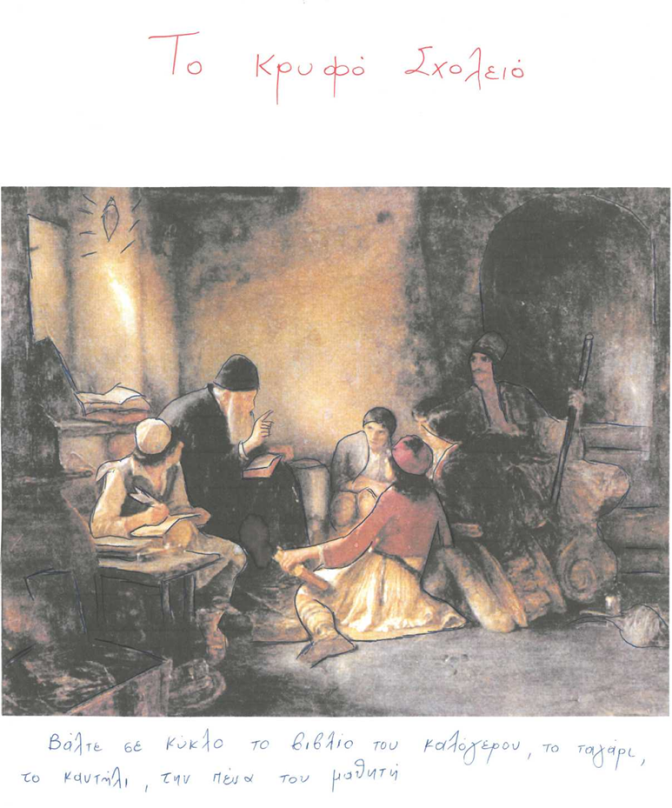